Endure!
Isaiah 6:1-13; 11:1-5
Preached by Dr. Rick Griffithat Crossroads International Church Singapore • cicfamily.comUploaded by Dr. Rick Griffith • Singapore Bible CollegeFiles in many languages for free download at BibleStudyDownloads.org
Black Slide
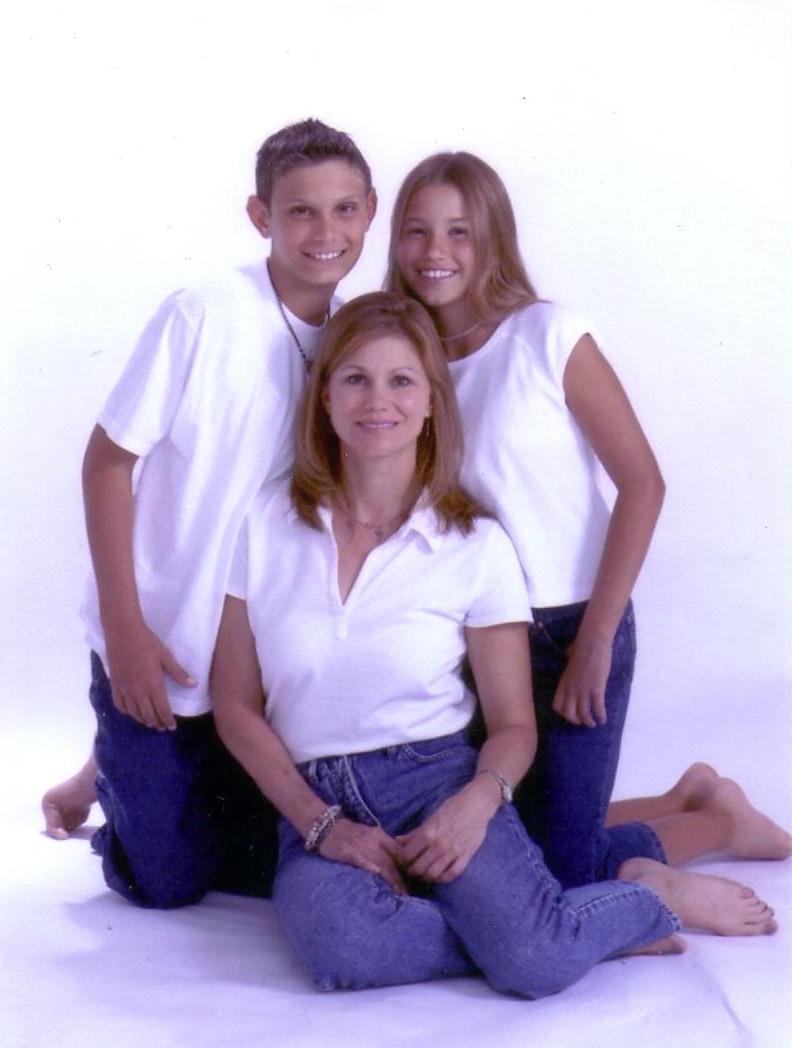 No Mike
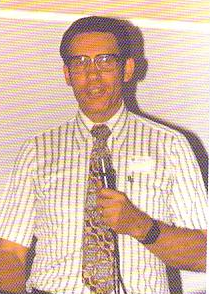 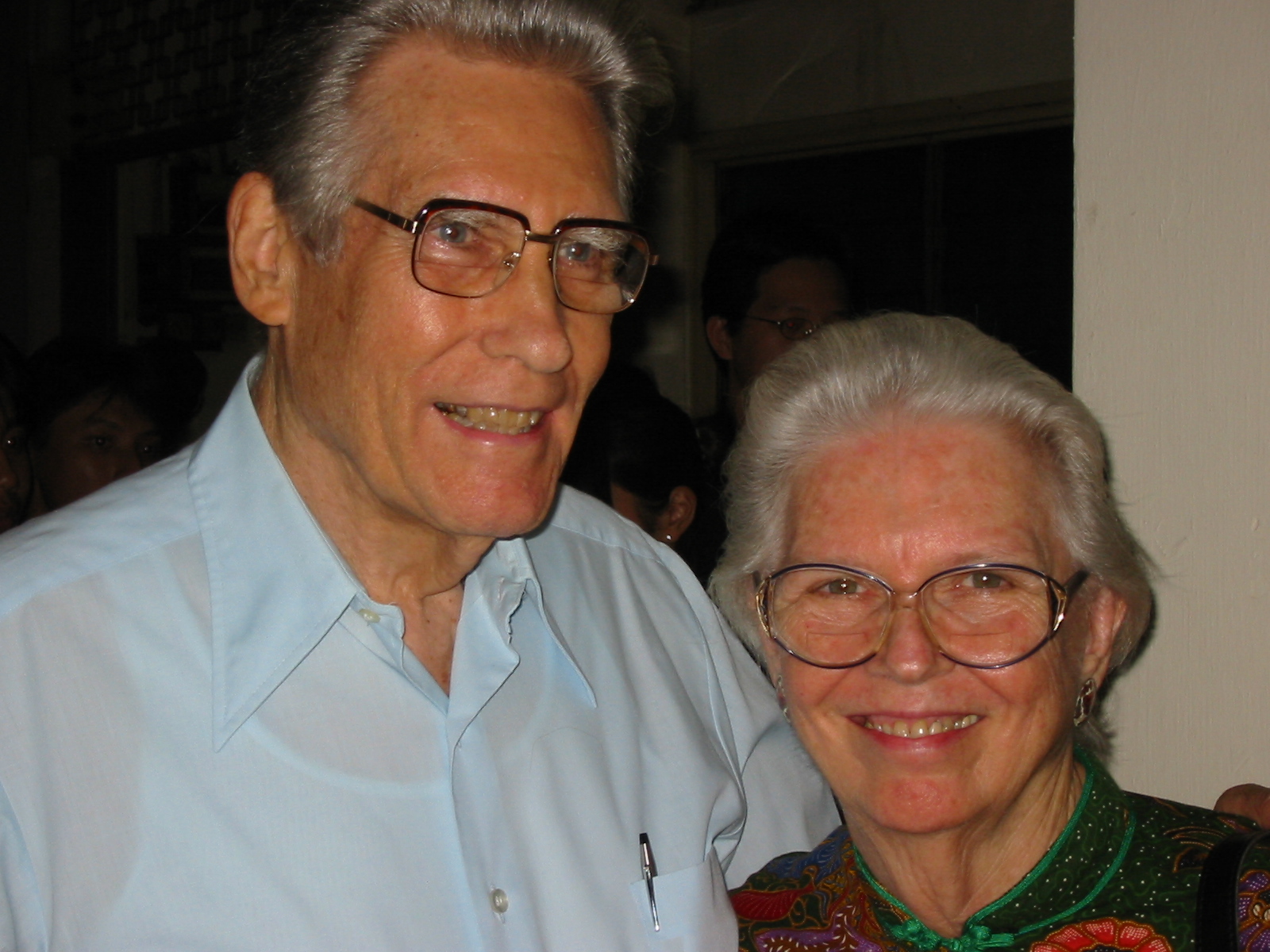 Dr. & Mrs. Poulson
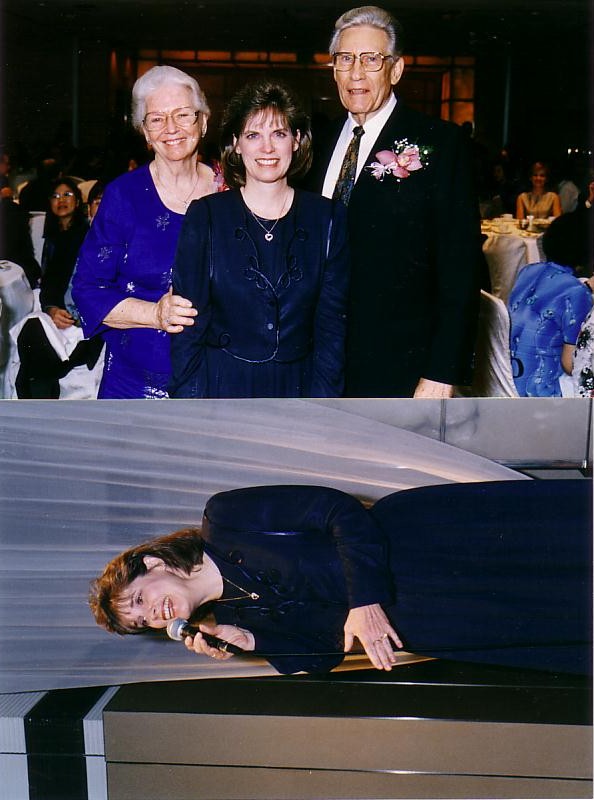 Black Slide
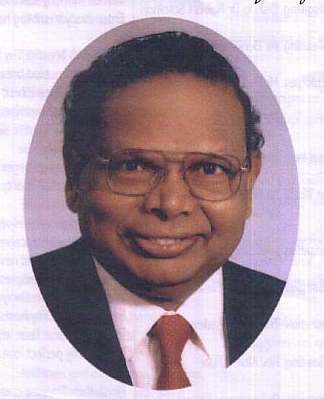 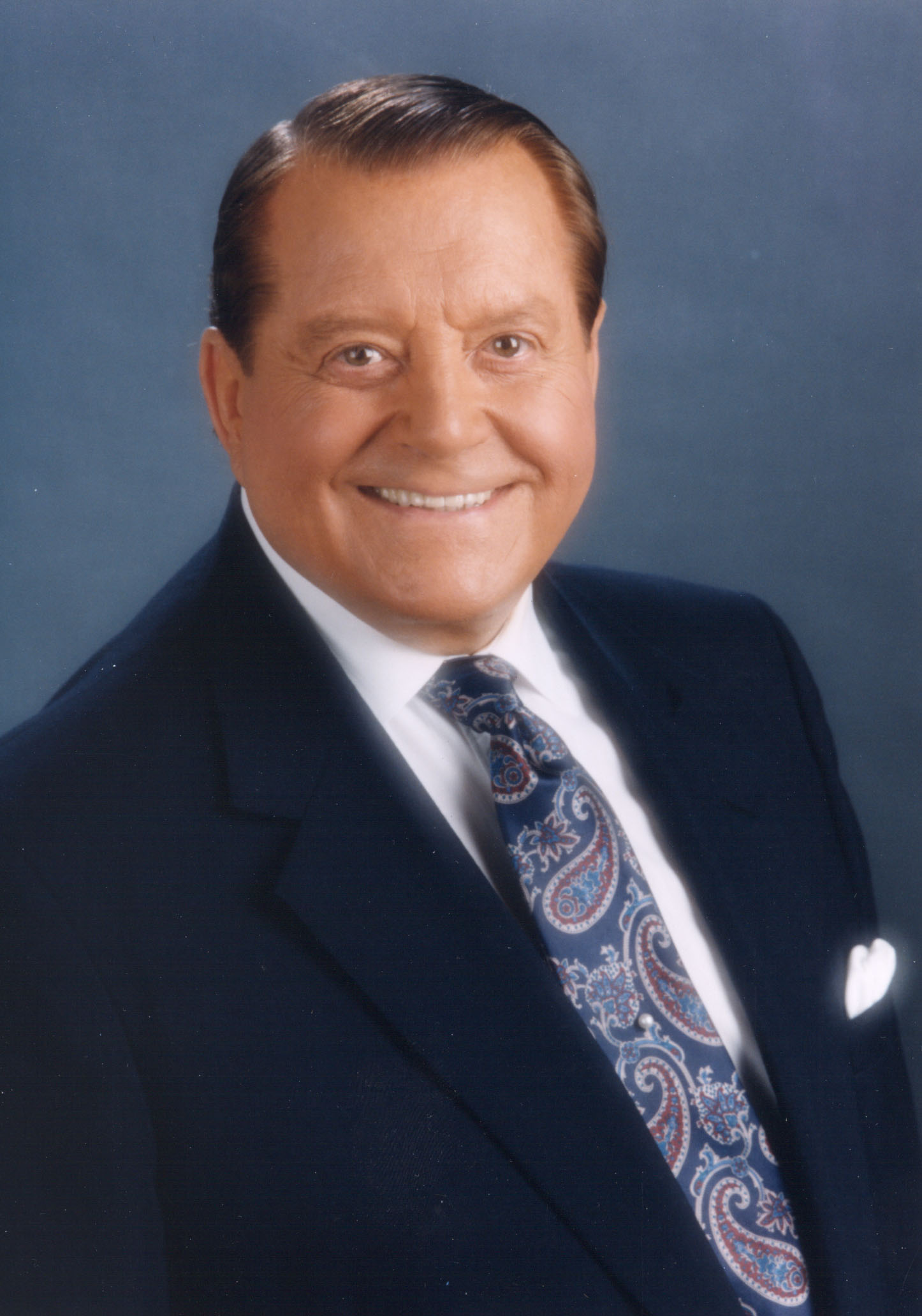 Dr. G. D. James
Dr. Bill Bright
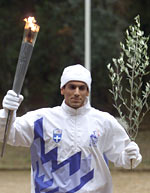 But how can you run the marathon— serve Christ for the long haul?
Tips on running our spiritual  marathon
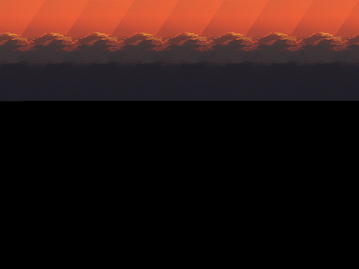 End of the 
Kings of Israel
Pekah
Hoshea
Kings of Judah
Uzziah
Jotham
Ahaz
Hezekiah
Isaiah’s 65 Year Ministry(745-680 BC)
The Assyrian Threat
The Assyrian Threat
Assyrian Expansion
Nineveh
Mediterranean
Sea
Aram
Israel
Judah
Persian
Gulf
Egypt
Black Slide
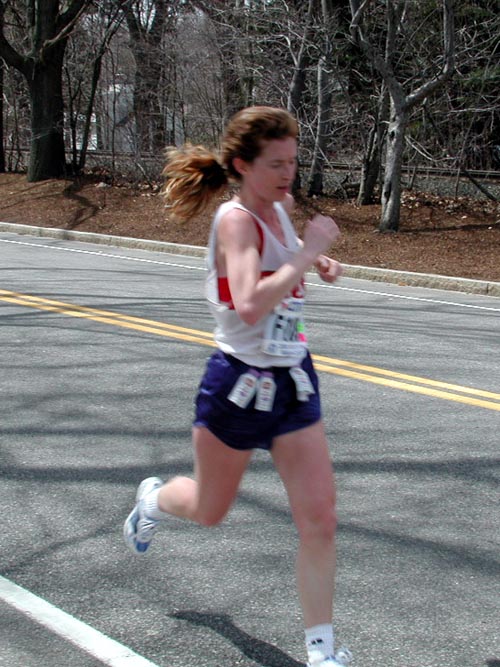 I. Realize that running the marathon is not easy
Call of Isaiah (6:1-8)
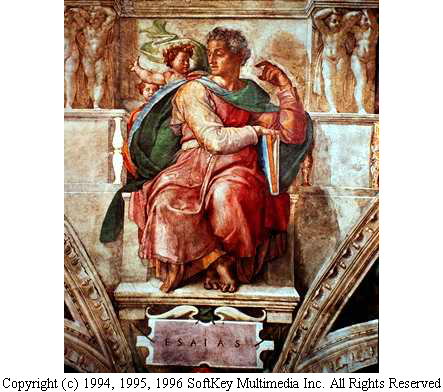 “Who will go for us?”  “I will!”
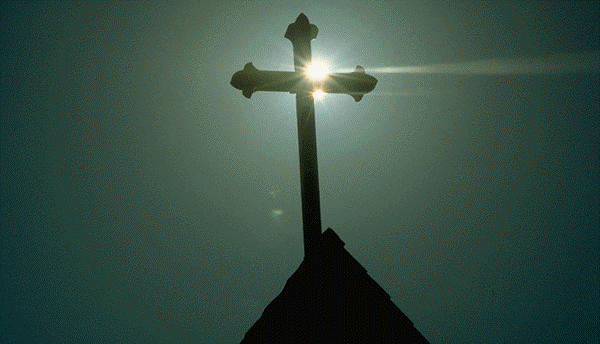 God called Isaiah to a life of rejection and hardship (6:9-10)
Black Slide
God to Isaiah: “Preach in hardship until no one is left” (6:11-13)
Black Slide
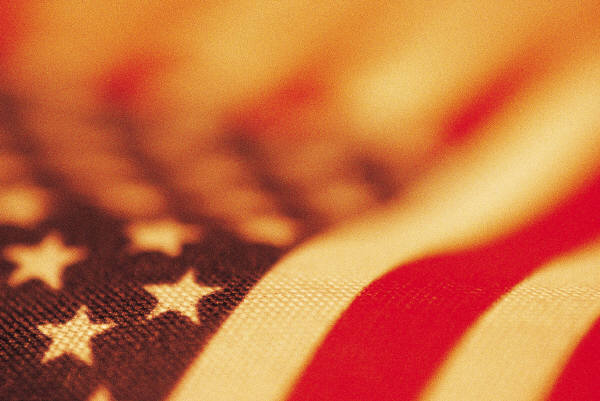 Captain Kurt
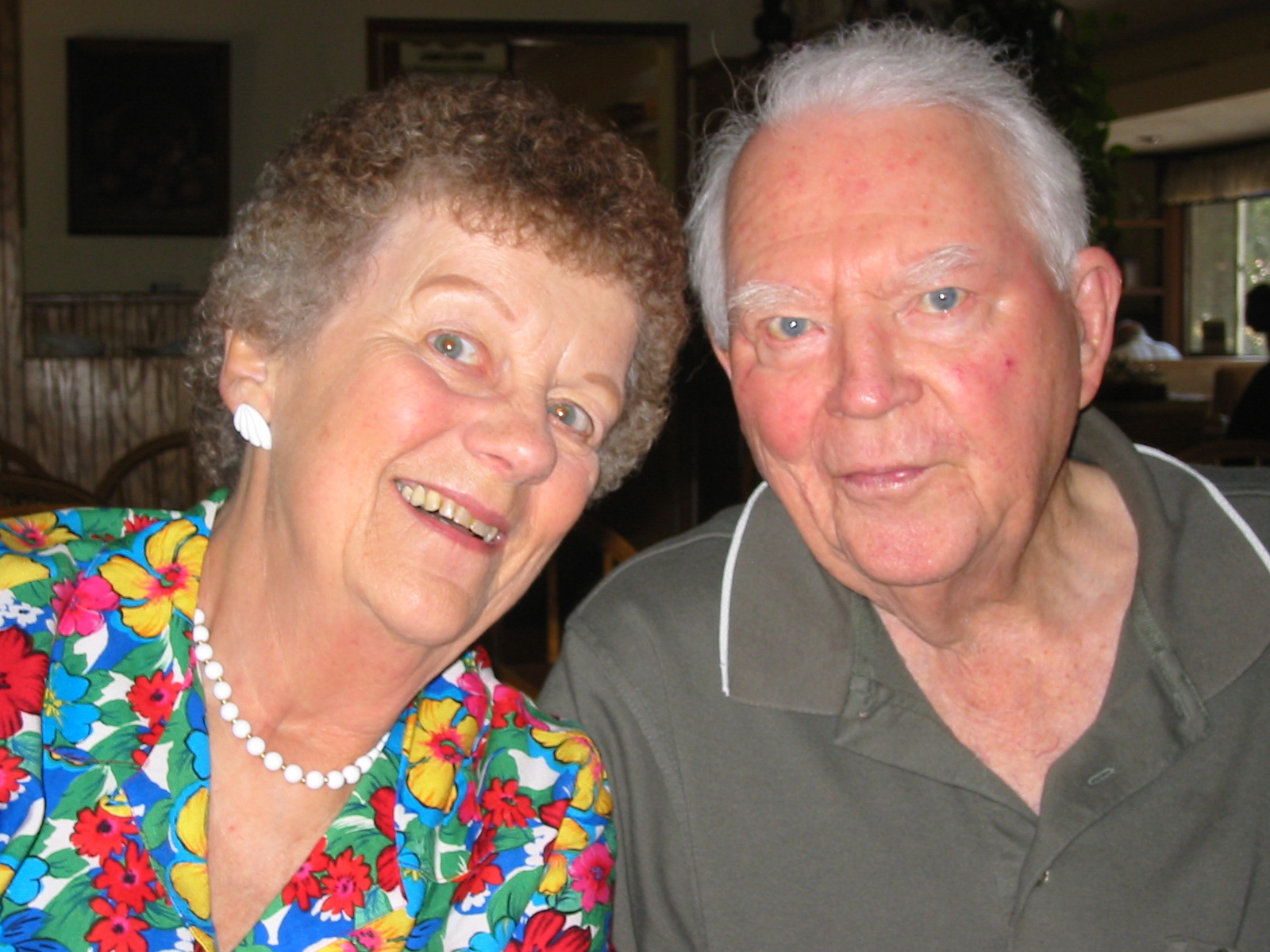 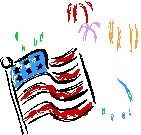 1943
2003
Service for Christ now is not easy either.
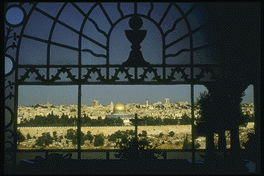 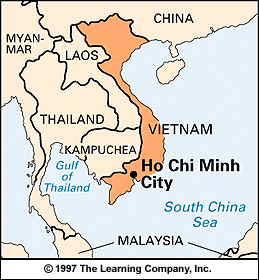 Vietnam
• Hanoi
Singapore
Communist N. Vietnam
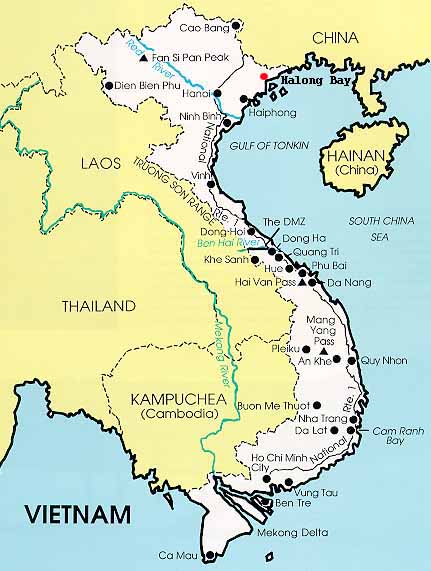 Vietnamese Hmong Churches
Before	412Destroyed	- 354Remaining	  58
Communist purge of tribal churches in November 2002
Black Slide
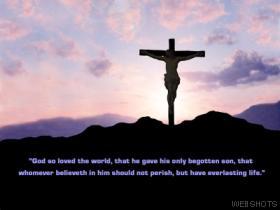 “Everyone who wants to live a godly life in Christ Jesus will be persecuted” (2 Tim. 3:12)
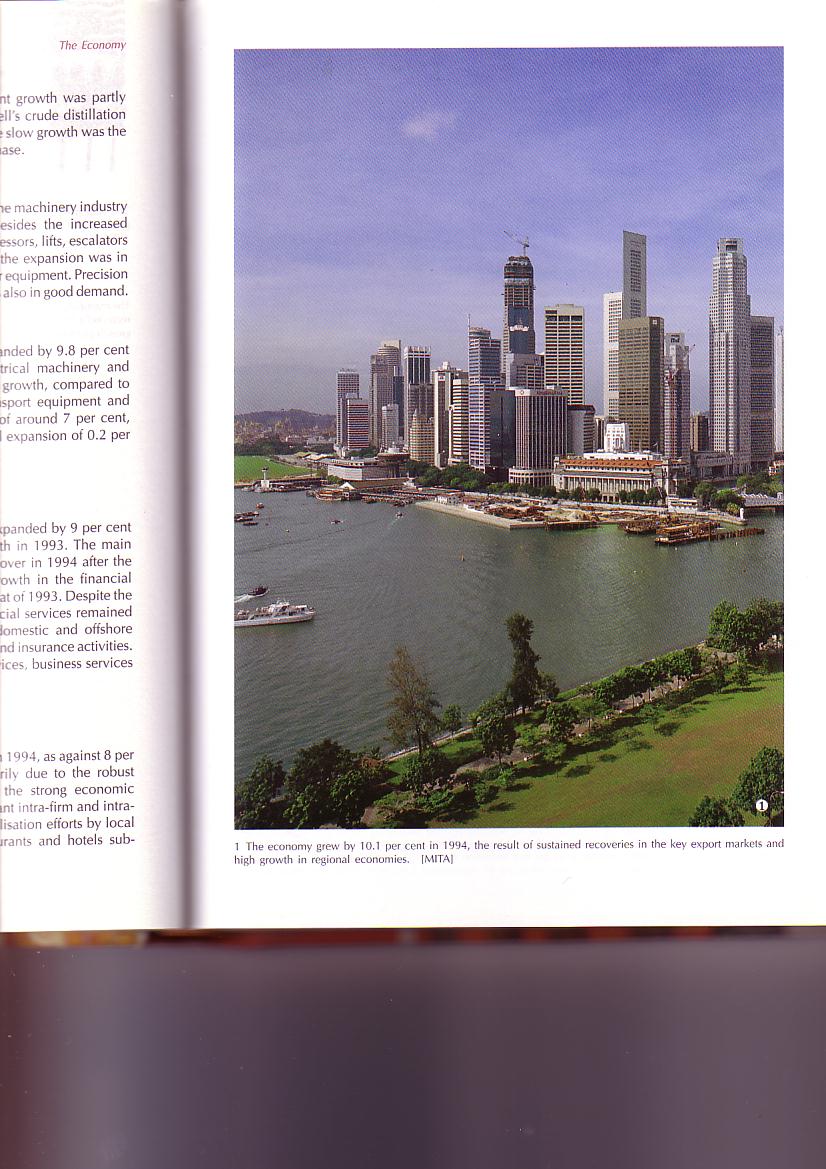 Beautiful Downtown Singapore
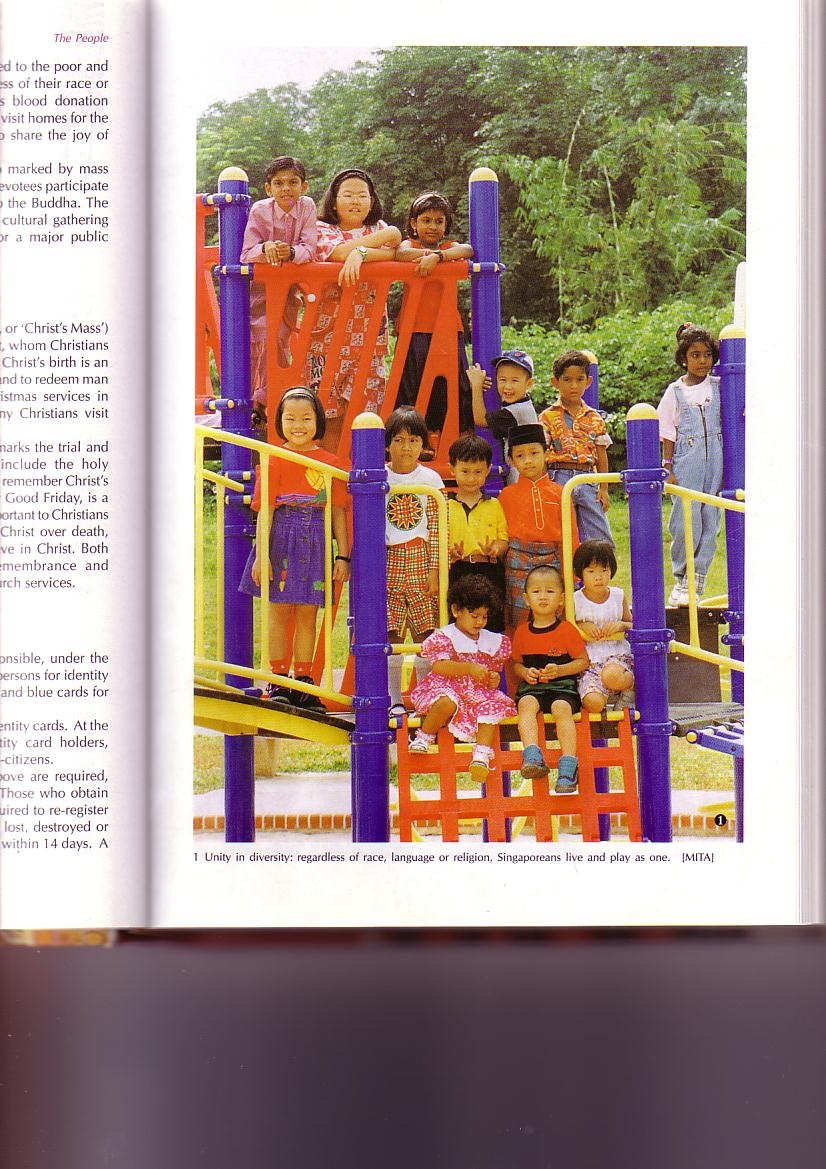 Multi-cultural Singapore has its challenges
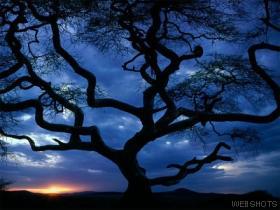 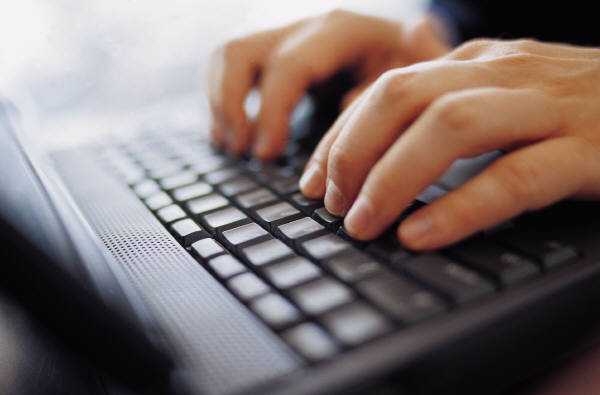 Ministry Alphabet Soup
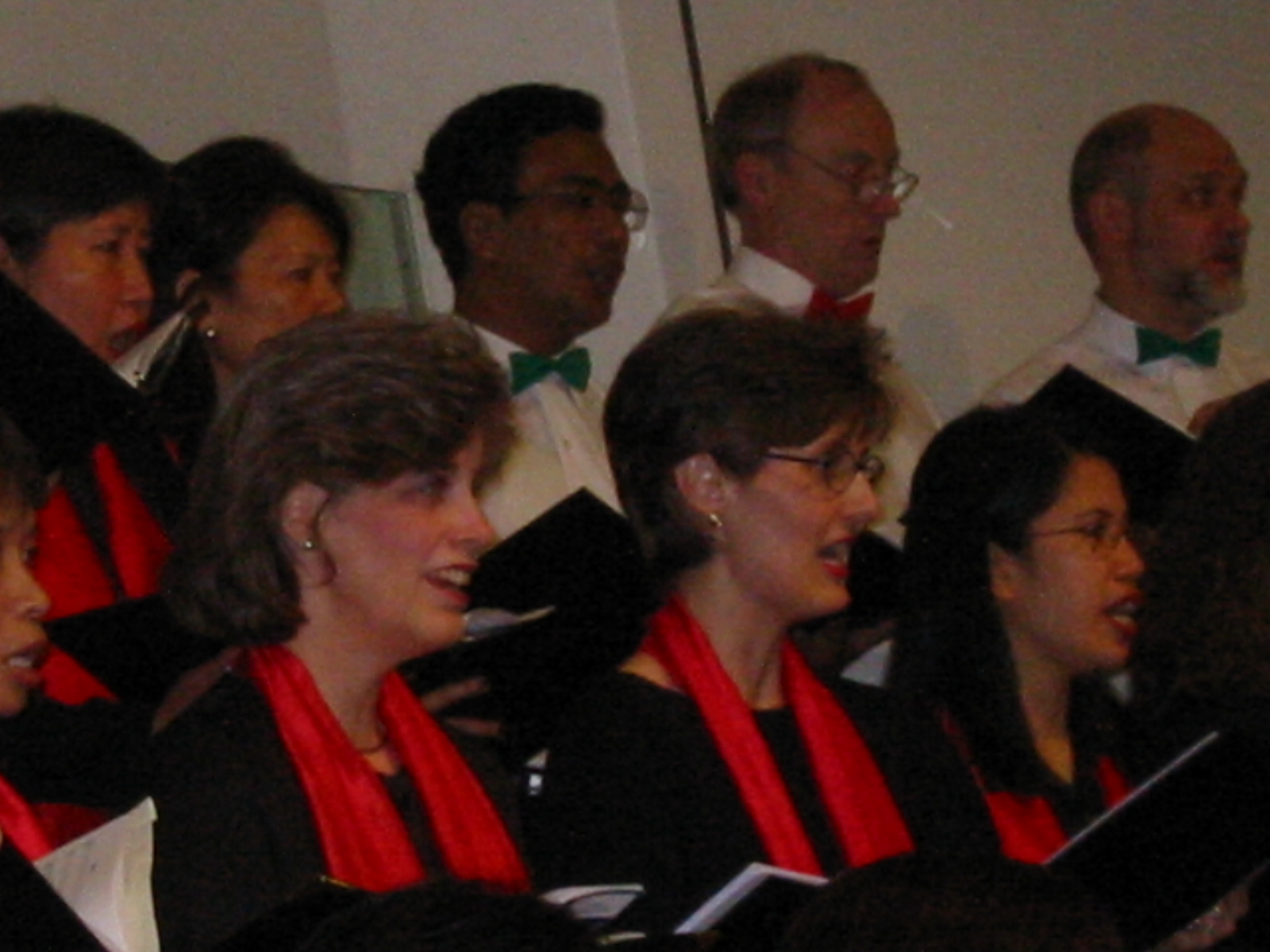 Internet Biblical Seminary
International Baptist Church
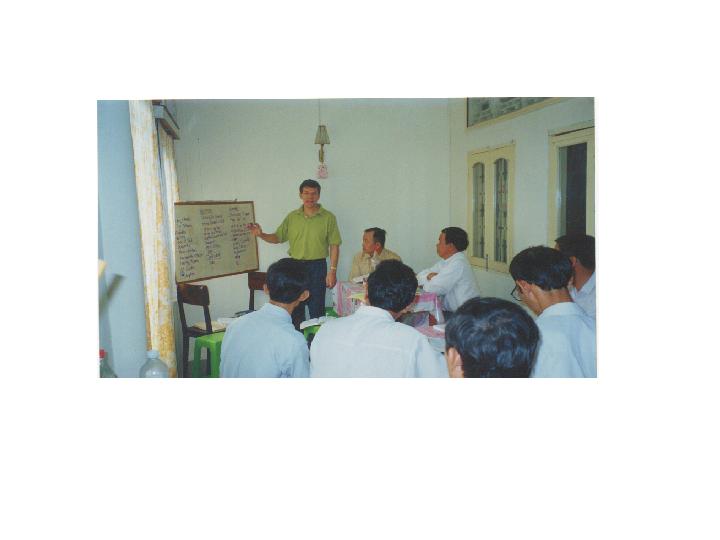 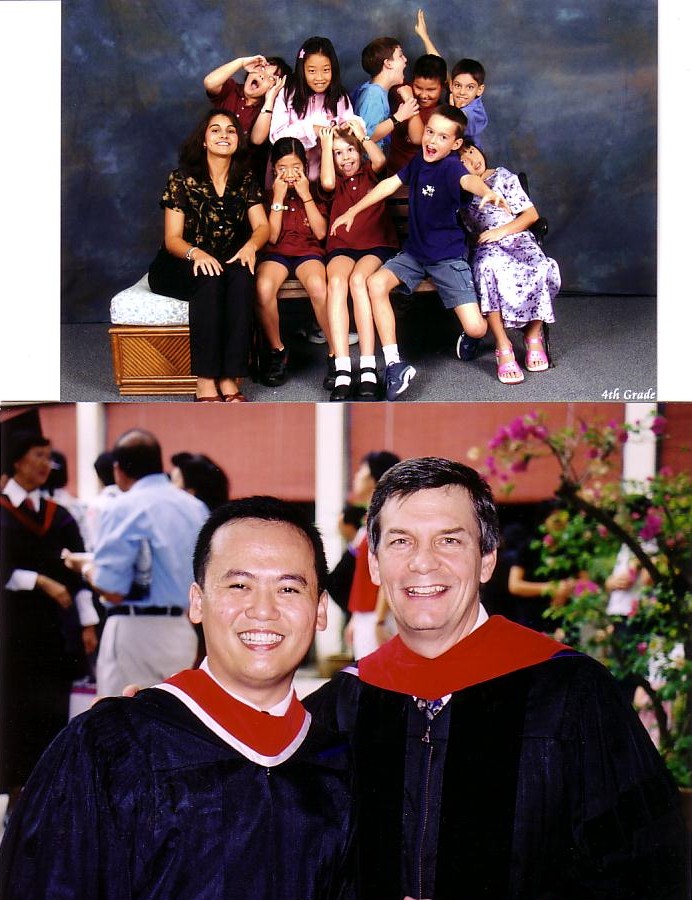 Biblical Education by Extension
International Community School
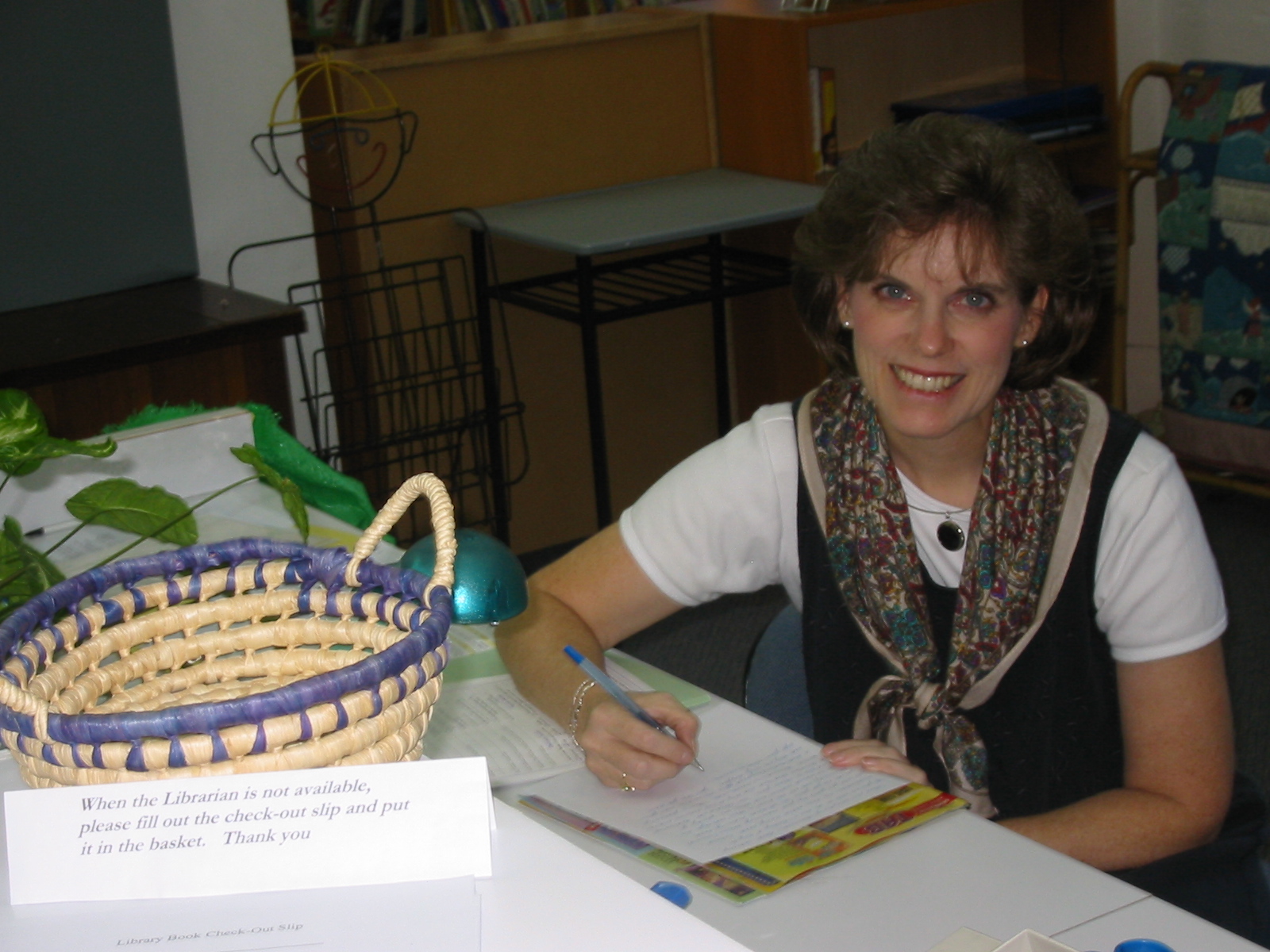 Singapore Bible College
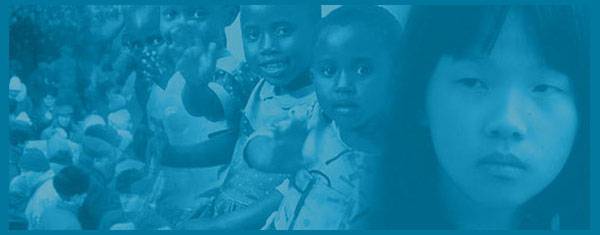 CBInternational
Black Slide
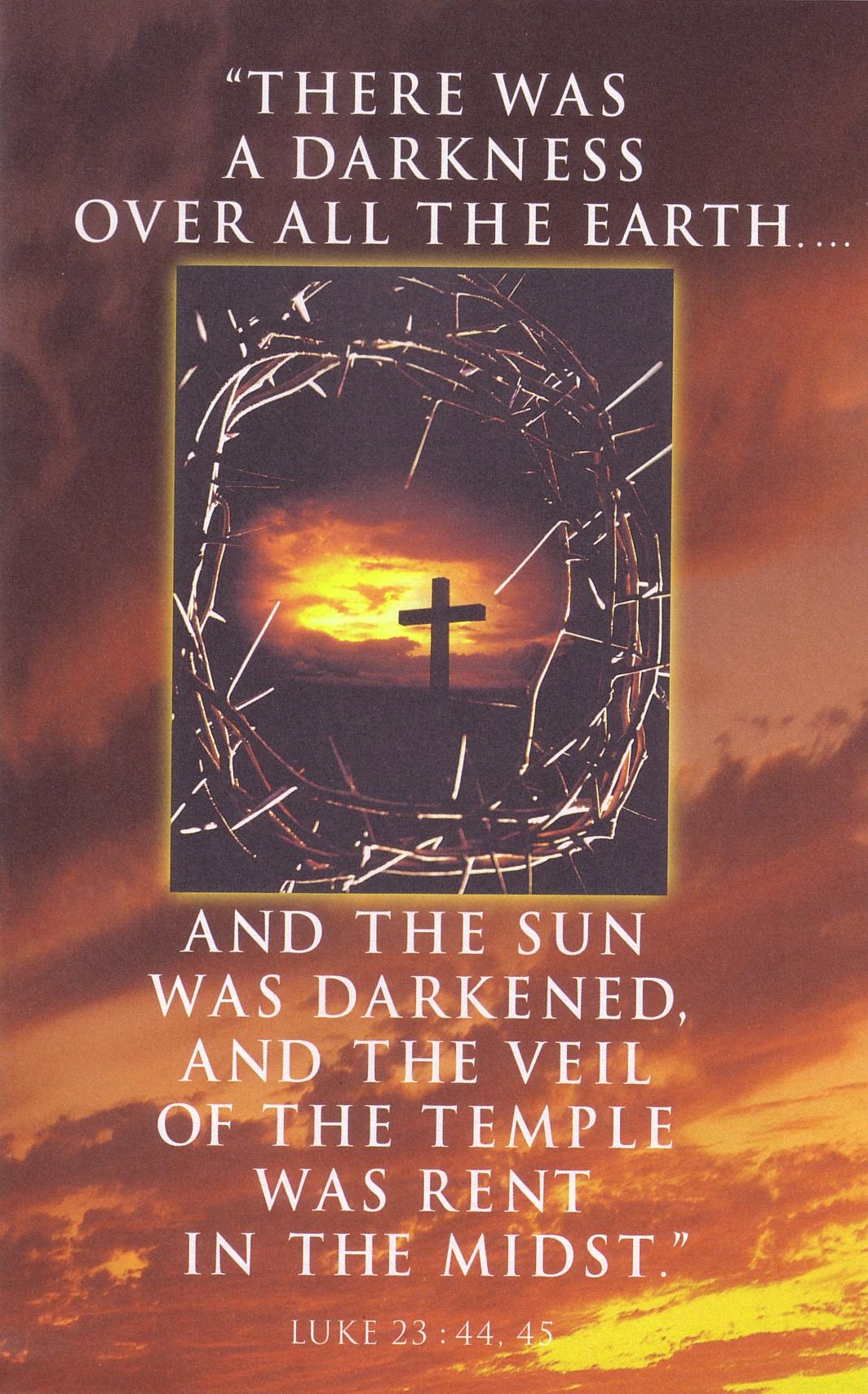 Crown of Thorns
Black Slide
Black Slide
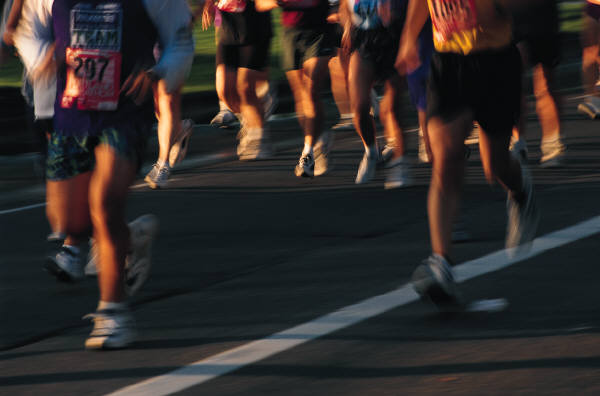 II.  Run with your eyes on your future hope
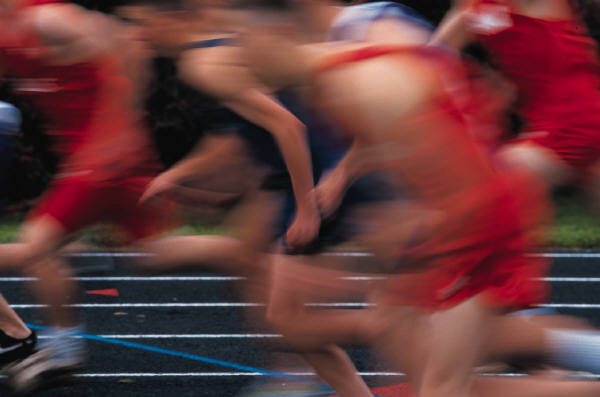 Black Slide
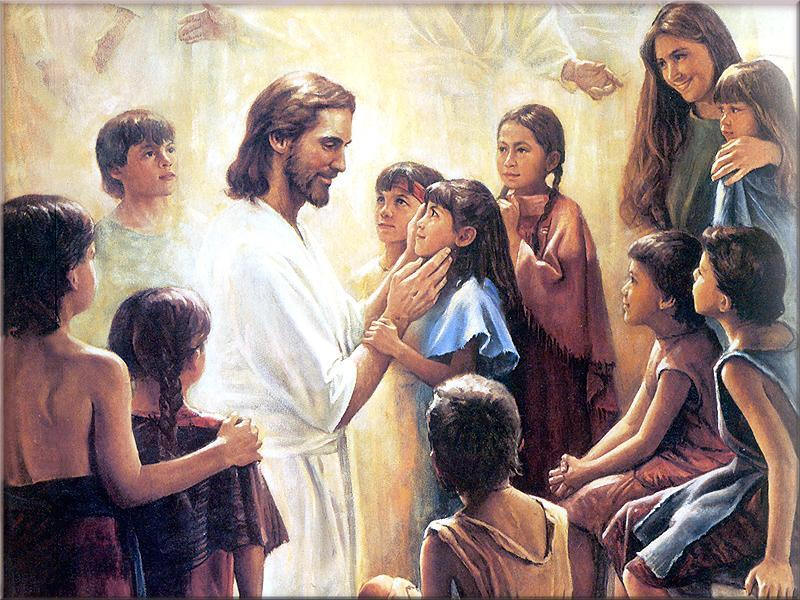 Christ will have a Spirit-led and righteous rule (11:1-5)
Christ will have a Spirit-led and righteous rule (11:1-5)
Black Slide
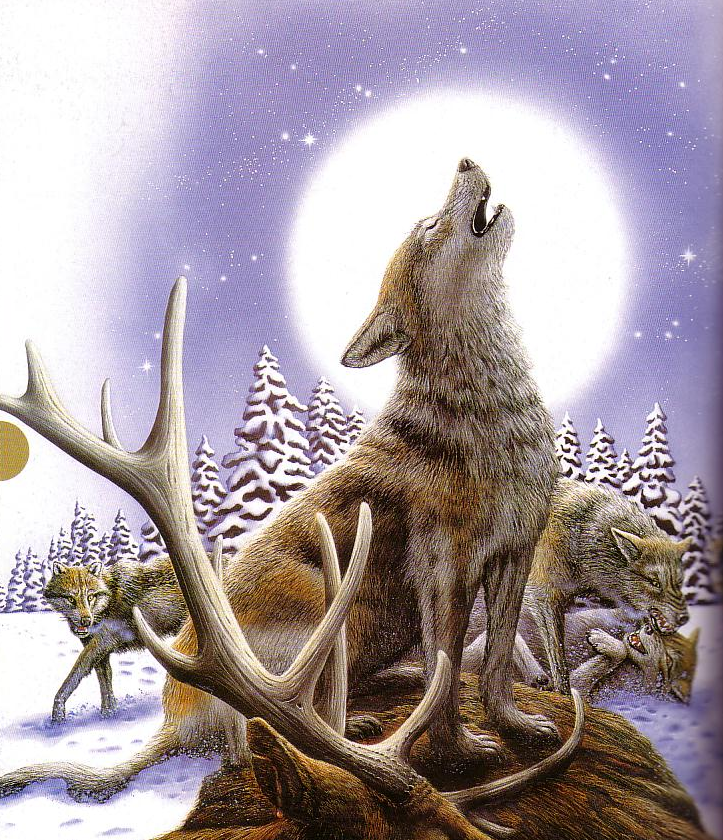 Animals
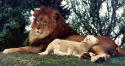 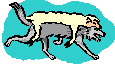 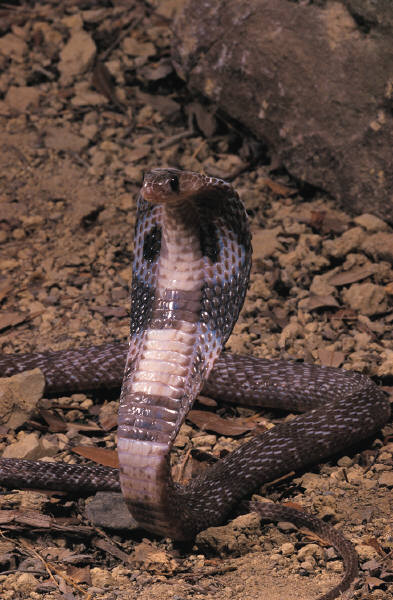 Wanna pet?
Black Slide
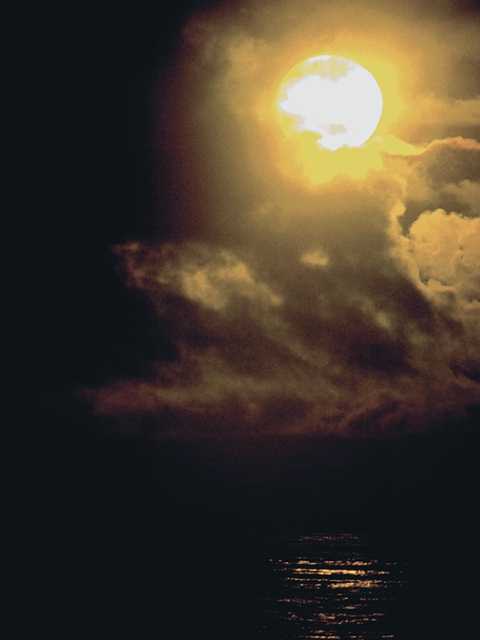 Why know what God says about the future?
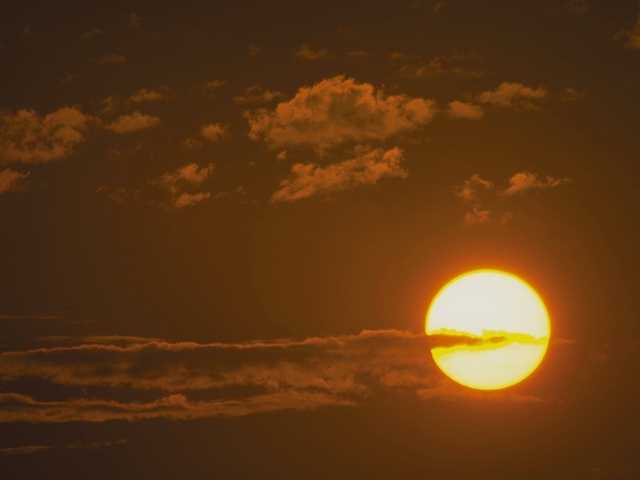 Why know what God says about the future?
How you live now is based on how you view what is to come
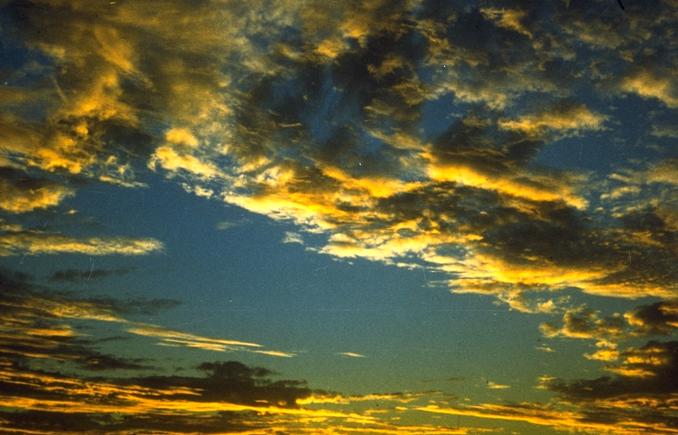 Why know what God says about the future?
How you live now is based on how you view what is to come
Hundreds of verses on the future are as good as fulfilled now
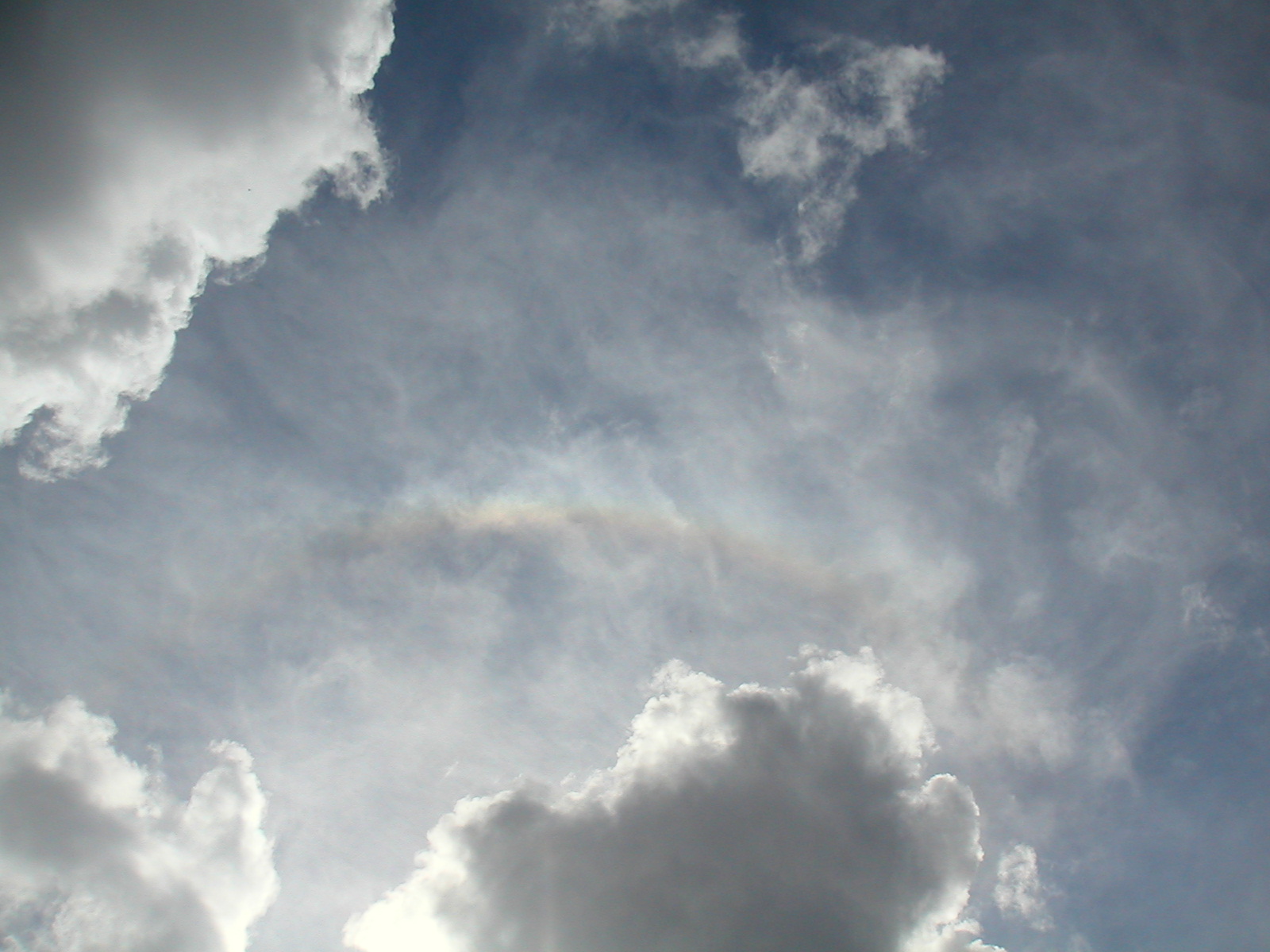 The Main Idea:Endurance comes from seeing your present difficulties in light of your fantastic future
Black
Get this presentation for free!
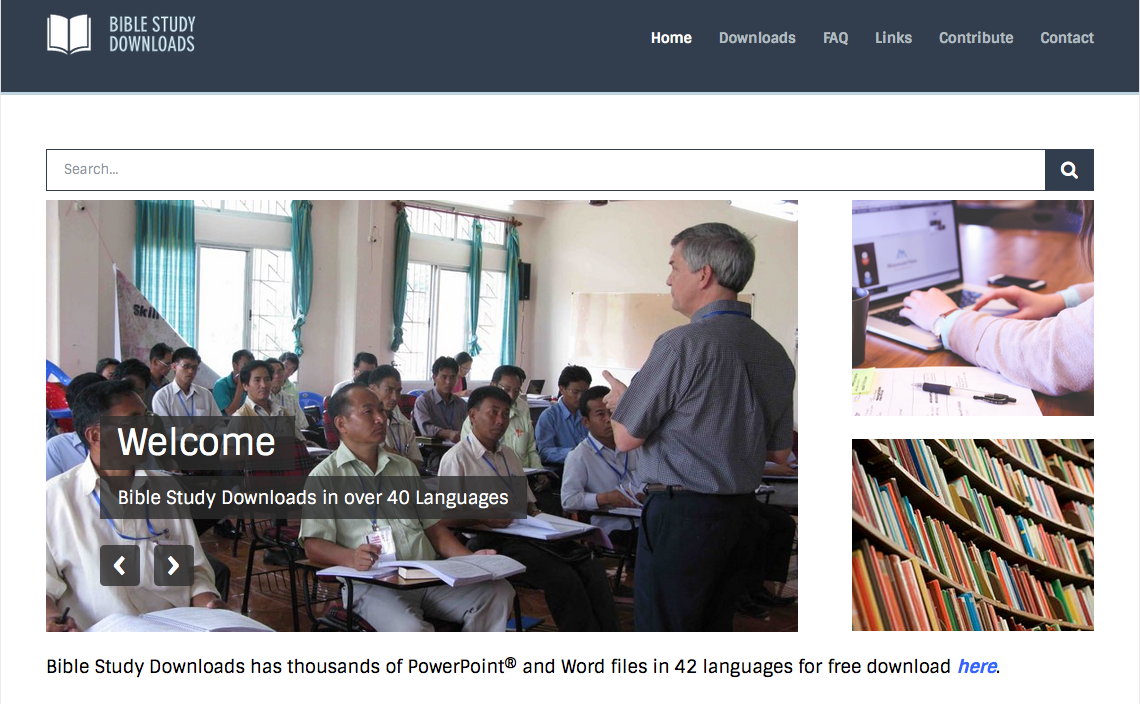 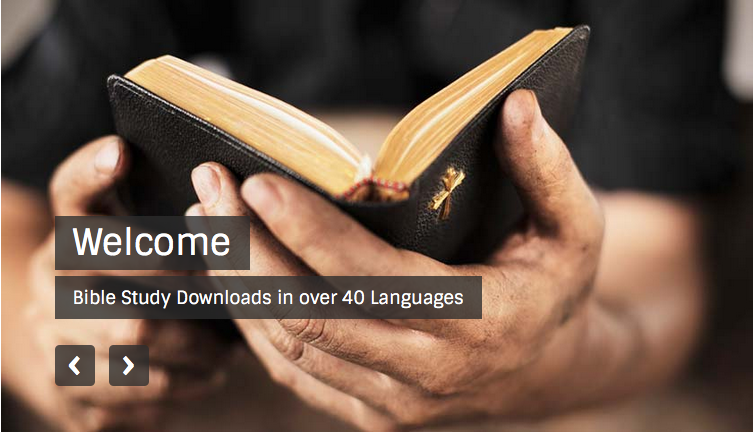 OT Preaching link at BibleStudyDownloads.org
[Speaker Notes: OT Preaching (op)]